Figure 1 Composite screenshots from the Apple Health app over a 1-week period. The top panes show the patient’s ...
Oxf Med Case Reports, Volume 2019, Issue 12, December 2019, Pages 495–497, https://doi.org/10.1093/omcr/omz137
The content of this slide may be subject to copyright: please see the slide notes for details.
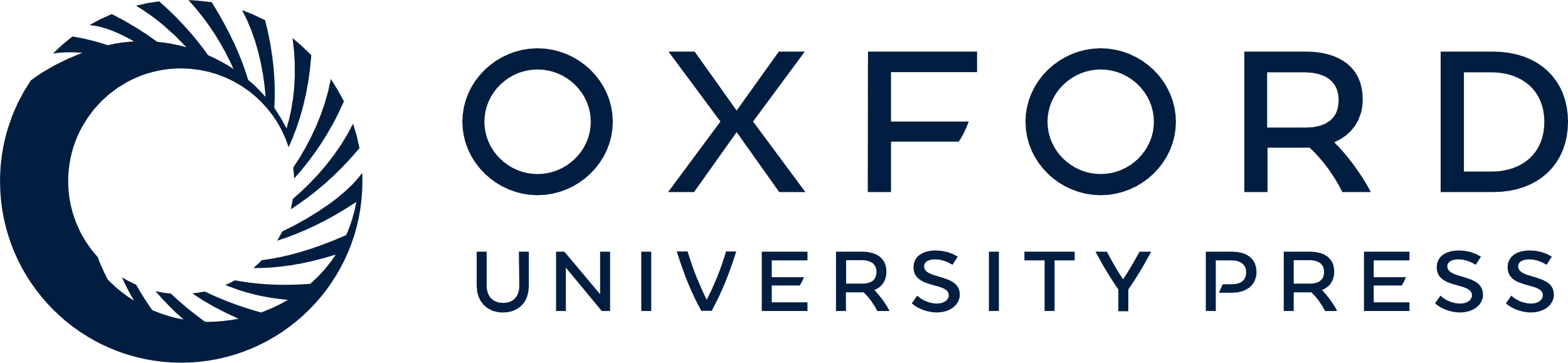 [Speaker Notes: Figure 1 Composite screenshots from the Apple Health app over a 1-week period. The top panes show the patient’s pre-symptom heart rate (left) and subsequent post-symptom heart rates (right) averaging 150 bpm. The bottom panes show the drop in heart rate to 113-bpm post-chemical cardioversion (left) and then to normal post-electrical cardioversion (right).


Unless provided in the caption above, the following copyright applies to the content of this slide: © The Author(s) 2019. Published by Oxford University Press.This is an Open Access article distributed under the terms of the Creative Commons Attribution Non-Commercial License (http://creativecommons.org/licenses/by-nc/4.0/), which permits non-commercial re-use, distribution, and reproduction in any medium, provided the original work is properly cited. For commercial re-use, please contact journals.permissions@oup.com]